Методические рекомендации по разработке Программы развития школы (ПРШ)
Караганда 2022
Основные характеристики Программы развития школы (ПРШ)
ПРШ является стратегическим планом осуществления основных нововведений в организации образования;

ПРШ направлена на будущее, на реализацию не только актуальных, но и перспективных образовательных потребностей организации образования;

ПРШ должна соотноситься с реальным положением дел в организации образования и быть нацеленной на определение оптимальных внутренних и внешних условий эффективного функционирования и наиболее эффективное использование имеющихся ресурсов.
Требования, предъявляемые к Программе развития школ
Программа развития школы должна быть:
Актуальной
Цели и задачи – конкретными
Индивидуальной
Прогностичной
Стратегической
Реалистичной и реализуемой 
Инновационной
Контролируемой
Гибкой
Консолидирующей
Анализ деятельности школы через
SWOT Анализ
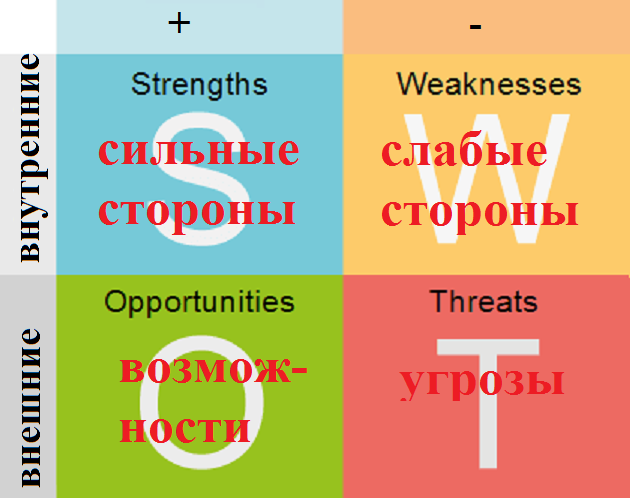 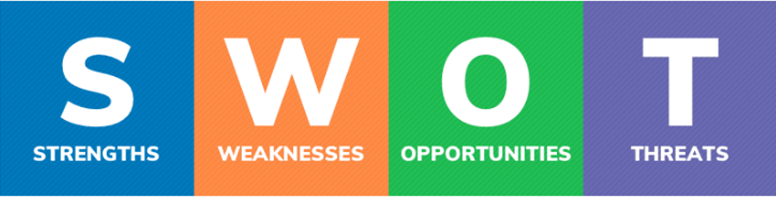 Strengths
Weakness
Opportunities
Threats
Анализ деятельности школы
Анализ преподавания и обучения
Качественный состав педагогических кадров
Возраст
Стаж работы
Квалификация, образование
2. Информация о прохождении курсов повышения квалификации
3. Научно-методическая и научно-исследовательская деятельность учителей за 3 года
4. Участие в конкурсах педагогического мастерства за последние 3 года
5. Недельная нагрузка учителей на начало учебного года
6. Недельная нагрузка администрации  на начало учебного года 
7. Загруженность кабинетов 
8. Информация о контингенте обучающихся
9. Успеваемость и качество знаний обучающихся 9, 11 классов за последние 5 лет 
10. Результативность участия обучающихся школы в мероприятиях  за последние 3 года
11. Качество знаний и успеваемость в разрезе классов за последние 5 лет 
12. Качество знаний в разрезе предметов за последние 3 года 
13. Обучающиеся, имеющие по одной тройке по итогам последних 3 лет
Анализ школьного климата
Школьный климат – это эмоциональная окраска психологических связей участников образовательного процесса школы, возникающая на основе их взаимоотношений. 

Интервью с администрацией школы;
Анкетирование педагогического коллектива; 
Анкетирование обучающихся 8-11 классов; 
Анкетирование родителей.
Управление школой
Информация о коллегиальных органах школы (Педагогический совет школы)
Информация о коллегиальных органах школы (Методические объединения учителей)
Информация о коллегиальных органах школы (Научно-методический совет школы)
Информация о коллегиальных органах школы (Деятельность методической службы района)
Информация о коллегиальных органах школы (Экспертный совет)
Информация о коллегиальных органах школы (Попечительский совет)
Информация о коллегиальных органах школы (Родительский комитет школы)
Обеспеченность МТБ.
Учебные кабинеты.
Другие помещения (столовая, библиотека, спортивный зал, актовый зал, лаборатории физики, химии, биологии, информатики, помещение для столярных работ, медкабинет, процедурный кабинет, кабинет зубного врача).
Лингафонные кабинеты (посадочные места).
Мультимедийные кабинеты (посадочные места).
Оборудование (компьютеры, ноутбуки, принтеры, сервера, камеры, интерактивные доски, проекторы, экраны, телевизоры …)
Потребность в ремонтно-строительных работах.
Для определения потребности в ремонтно-строительных работах разрабатывается ПСД.
Структура и примерное содержание ПРШ
1. Паспорт Программы развития школы на 2020  - 2025 гг.
2. Информационная справка об организации образования
3. Анализ деятельности школы
4. Концепция развития организации образования
5. Стратегический план действий по развитию школы  на 5 учебных лет
1.Паспорт Программы развития школы на 2020  - 2025 гг.
Нормативно-правовое обеспечение ПРШ 
Разработчики ПРШ
Миссия, цель и задачи ПРШ 
Ожидаемые результаты ПРШ (Целевые индикаторы и показатели ПРШ)
Основные направления развития ПРШ 
Период реализации ПРШ

Данные заполняются в период разработки ПРШ
2.Информационная справка об организации образования
Полное название: Коммунальное государственное учреждение 
Юридический адрес
Телефон
Тип учреждения: Государственная организация среднего образования (начального, основного среднего, общего среднего)
Язык обучения:  казахский, русский (смешанная казахский-русский).
Год постройки 
Год последнего капитального ремонта
Число этажей 
Площадь здания
 Проектная вместимость школы
Анализ деятельности школы
SWOT Анализ
Концепция развития организации образования
Направление 1. Развитие качества образования
Доля обучающихся 9, 11 классов с высоким уровнем качества знаний;
Доля обучающихся школы, разработавших (участвующих) в научно-исследовательских проектах;
Доля обучающихся, имеющие по одной «удовлетворительной» оценке и т.д.
Направление 2. Развитие кадрового потенциала
Доля педагогов-исследователей и педагогов-мастеров;
Количество педагогов, прошедших курсы повышения квалификации;
Доля педагогов, участвующих в научно-исследовательской деятельности школы;
Количество педагогов, участвующих в конкурсах педагогического мастерства и т.д.
Направление 3. Развитие коллегиальной формы управления
Количество родителей, принимающих активное участие в…;
Количество социальных партнеров из числа общественных организаций.
Направление 4. Создание условий образовательного процесса
Количество кабинетов, оснащенных ПИК;
Количество компьютеров на одного учащегося.
Кроме основных направлений можно добавить дополнительные направления, характеризующие особенности развития школы. Это могут быть:
Развития инклюзивного образования;
Развития опорной школы (ресурсного центра);
Развития центра компетенции;
Развития внутришкольного дополнительного образования и т.д.
Сроки планирования реализации направлений
Направление 1. Развитие качества образования –
на учебный год;
Направление 2. Развитие кадрового потенциала –
на учебный год;
Направление 3.Развитие  коллегиальной  формы управления – на учебный год;
Направление 4. Создание условий образовательного процесса – на календарный год.
План мероприятий школы по реализации Программы развития школы на … учебный год
План мероприятий ПРШ составляется на один учебный год. 

Стратегические направления 1-4 должны соответствовать требованиям, закрепленных данными методическими рекомендациями по разработке ПРШ и идентичны для всех организаций среднего образования. 

Стратегическое направление 5 отображает индивидуальные особенности развития школы.
Оформление программы
ГУ «Отдел образования  _____________________»
КГУ «…»
 
     СОГЛАСОВАНО	                                                                                                         УТВЕРЖДАЮ
Руководитель ГУ «Отдел образования                                                            директор  КГУ СОШ№
г. Караганды»
_________...	                                                                                                                        _________...	
 «____»   _______2020 г.	                                                                                  «____»  ______2020 г.


ПРОГРАММА РАЗВИТИЯ ШКОЛЫ
КГУ «…»
на 2020 -2025 годы



                                                                         Караганда  2020
Обратная сторона титульной страницы
Руководитель Программы:
Директор ________________ Ф.И.О.
                                            подпись
Разработчики Программы:
должность ________________Ф.И.О.
                                                                       подпись
…
…
Консультант:_______________  Ф.И.О.,  (методист отдела образования….)
                                                       подпись                                                     

Рекомендовано Научно-методическим советом СШ № … 
Протокол № ___  от  «___» _________    2020 г. 
Секретарь: 
Должность ________________ Ф.И.О.
                            подпись
Рекомендовано Научно-методическим советом отдела образования …
Протокол № _______от  «____»___________ 20__г
Секретарь: 
Должность ________________ Ф.И.О.
                            подпись